North Coast Arts Integration Project
Update to KTJUSD leaders
March 9, 2015
What is arts integration?
Arts 
Curriculum
Core 
Curriculum
Arts 
Integration
B
Spring training update
H
Spring training
KTJUSD: March 9 training
ECS Training: April 7 full day training
KTJUSD & ECS: May 27 full day training
You will have 5 or more remaining hours of training to complete which can include discussion with us, preparation for the summer, and independent reading/ research.  Weekend?
H
Summer update
B
Summer training
B
Commitment update
H
Next year update
B
Opportunities next year
Teachers apply artful thinking strategies to increase engagement, creativity, and critical thinking. (daily routines)
Teachers teach art skills and concepts while teaching the core curriculum.  (regular practice)
Teachers implement arts integration units where students construct and demonstrate understanding of core content through an art form.  (occasional)
B
Opportunities next year
Visiting Artists come to your school to teach skills and concepts and teachers have the opportunity to make connections to other content areas.
Collaborating Artists plan longer units with you so students can engage in a creative process which connects an art form to another subject area and meet objectives in both.
Students experience visual art, theatre, music or dance through a field trip and/or site-based performance. Teachers have the opportunity to enhance the learning and make connections to other content areas in the classroom.
H
Current visiting/ collaborating artist opportunities 
as of February 2015
DANCE: Creative Movement, Folk, Modern, Choreography
LITERARY ART:  Poetry, Storytelling
MUSIC: Composition, Folk, Percussion, Rhythm and rhyme, Singing, Kodaly Method
THEATRE: Creative Drama, Melodrama, Clown, Improvisation, Mask making, Puppetry, Reader’s Theatre, Script Development, Voice
TRADITIONAL ART: Carving, Weaving, Sewing
VISUAL ART:	Art History, Assemblage, Book making, Cartoons, political cartoons Ceramics, Color and Design, Computer Art/Graphic Design, Drawing, Graffiti (legal surface), Jewelry, Marbling, Mixed Media, Murals, Painting, Photography, Printmaking, Scratchboard, Sequential art (comics, graphic novels), Sculpture, Stenciling, Watercolor
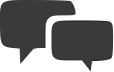 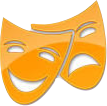 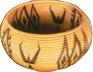 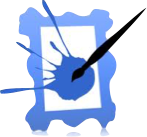 B
Binders
H
Today’s agenda
Introducing the Triple P lesson objective
H
oint
ath
roduct
H
Summer presentations
Artful thinking strategies: BME, Telephone, What’s going on in this picture?, See, Wonder, Think, Elaboration Game, Creative Questions, etc.
Elements & Principles of Visual Art, Music, Theater…
Making Learning Visible, Studio Habits of Mind,
Writing lesson plans in the NCAIP format
Why Arts Integration?
Why arts integration
Low income children involved with arts integration are 4 times more likely to have high academic achievement than those who don’t.
Without
Arts
With
Arts
B
Why arts integration
Low income children involved with arts integration are 3 times more likely to have high attendance than those who don’t.
Without
Arts
With
Arts
B
Why arts integration
79% of teachers say arts integration “totally changed their teaching”.
79%
Journal for Learning Through the Arts 2014
H
Why arts integration
94% of teachers gained “additional ways of teaching critical thinking skills” through arts integration
94%
Journal for Learning Through the Arts 2014
H
Why arts integration
Arts integration techniques that use multiple senses are correlated with more information stored in long term memory.
Journal for Learning Through the Arts 2014
H
What does it look like?
Teachers trained in arts integration embed the arts in their classroom lessons in all subjects to introduce, support, reinforce and assess learning.
Classrooms are safe learning environments where students are encouraged to explore, experience and discover.
Data, assessment and accountability inform instruction.
Lessons often shift from teacher directed to student directed.
H
What does it look like?
Students connect to prior knowledge and patterns of play.
Classroom creates opportunities for multi-modal learning that engages a broad range of learning styles.
Students engage in critical thinking, creativity, cooperation, communication and problem solving.
Classrooms have high level of rigor teaching core standards.
Parent and community involvement is more frequent.
B
Artful Thinking Strategies
From Project Zero, an educational research group at the Harvard Graduate School of Education
Could you present one of these during the summer?
B
What we will do today
Provide foundational thinking strategies for any classroom on any day
Guarantee minimal preparation and no clean up
Increase engagement, creativity and critical thinking in your classroom
Use these techniques in your class tomorrow
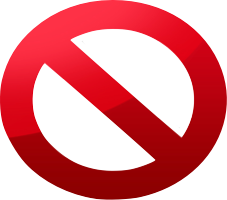 B
Artful Thinking Purposes
Reasoning- cite evidence
Perspective taking- understand point of view
Questioning and investigating- What if, how, why?
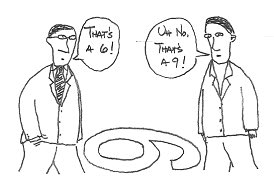 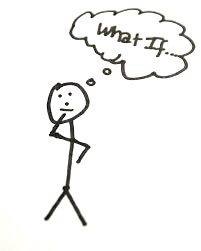 B
Artful Thinking Purposes
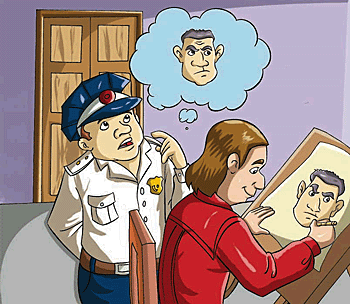 Observing and describing- elaborating
Connecting new ideas to prior knowledge- extend
Finding complexity- uncover multiple dimensions
B
Think outside the boundaries of these examples.
B
Goal 1: use 2+ of these in your classroom and collect student work samples before May 27
B
Goal 2: consider presenting one of these strategies as part of your summer leadership responsibilities
B
Beginning, 
Middle or End?
Observing & describing
Connecting new ideas to prior knowledge
Perspective taking
Purpose:
Bloom’s Taxonomy
B
Beginning, Middle, End
If this is the beginning of a story, what happens next?
If this is the middle of the story, what happened on either side of this moment?
If this is the end of the story, what was the story about?
H
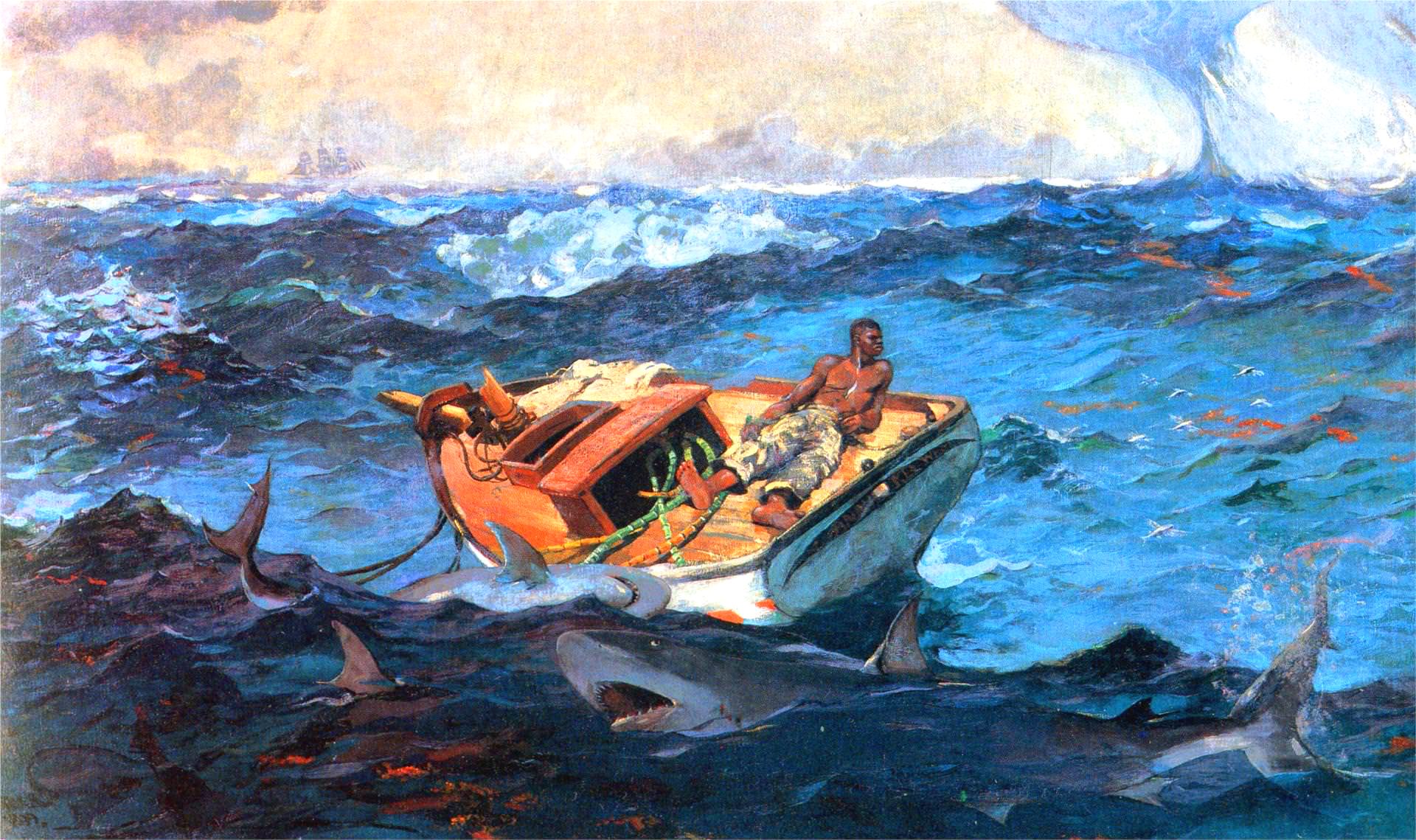 What was presented January 26 at HCOE
H
Focus considerations
Setting
Plot
Character 
Point of view
Dialogue
Conflict
Theme
Look closely to write a beginning, middle or end story that uses details you can point to in this image
H
Gregory Crewdson
“Untitled”
1998-2002
B
“I was always influenced by a particularly American tradition of art making that searches to find an intersection between ordinary life and theatricality.  The painting of Edward Hopper and Norman Rockwell…The photographs of Walker Evans, Diane Arbus, William Eggleston…
The short stories of Raymond Carver and John Cheever.  The movie Blue Velvet fits squarely within this tradition. The tension between ordinary life and something mysterious and unknown.”
Edward Hopper
1952
Diane Arbus
1962
David Lynch
1986
B
H
Writing Anchor Standard #3
Write narratives to develop real or imagined experiences of events using effective technique, well-chosen details and well-structured event sequences.
H
Telephone*
Observing & describing
Perspective taking
B
B
Telephone
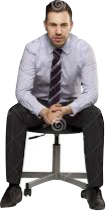 “Receiver” has back to screen and sketches the image
The “caller” describes the image using as many of the vocabulary words as possible but can not see what is being drawn.
They can have a conversation.
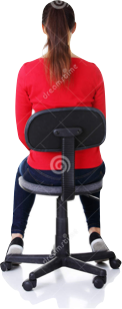 B
Telephone
origin
Math words: quadrants (I, II, III, IV) , origin, quarter, radius, congruent, parallel
Art words: solid tone, overlap, shape, opaque, translucent
B
Ready?
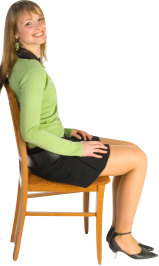 quadrants (I, II, III, IV)  
origin, quarter
radius, congruent
parallel
solid tone, overlap
shape, opaque
translucent
Tommie Olafson
“Wherever you go I will follow”
2006
B
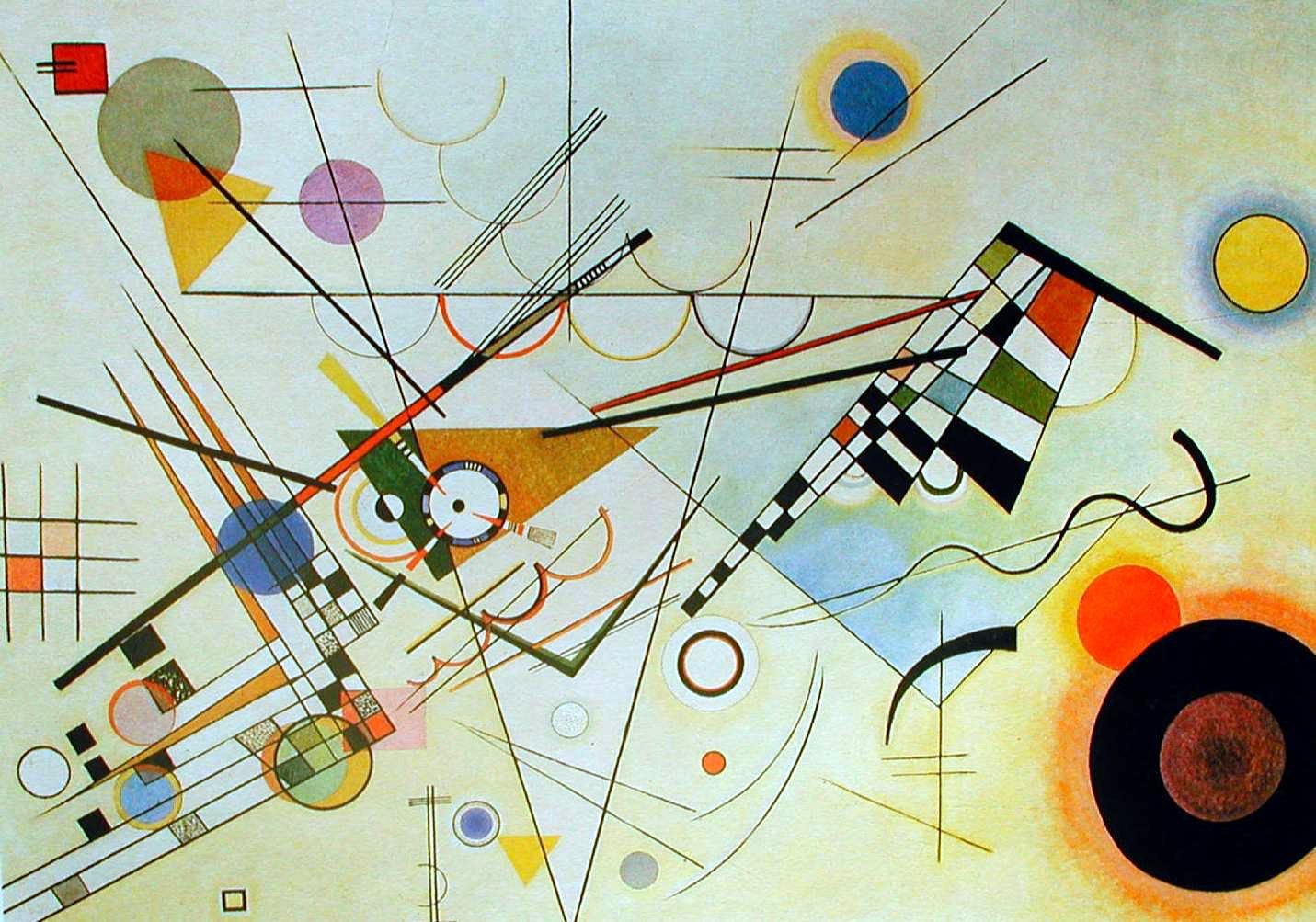 Wassily Kandinsky
B
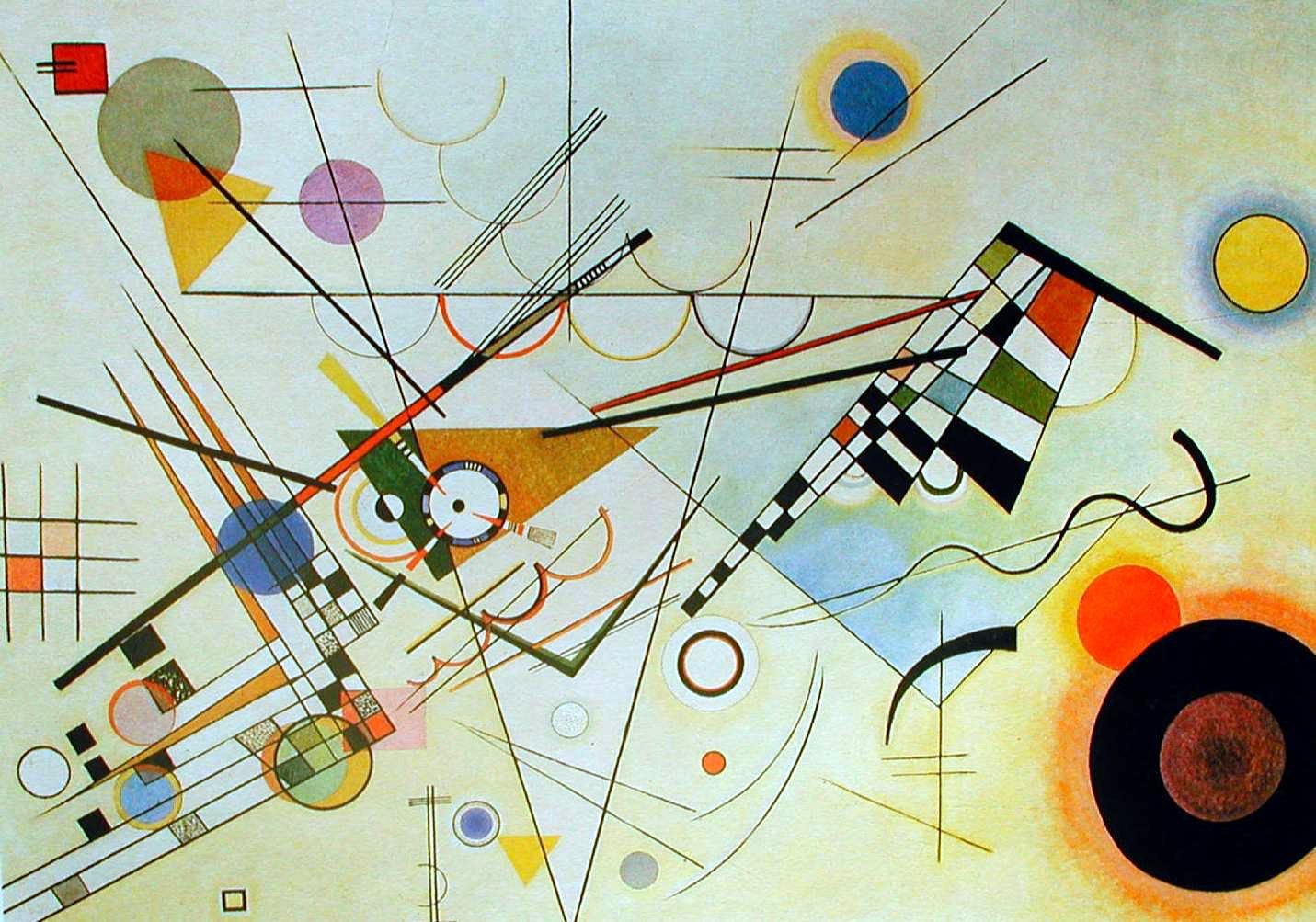 B
Speaking and Listening Anchor Standards #1, 2, 4
Participate in a range of conversations with diverse partners
Integrate and evaluate information presented visually and orally
Present information so that listeners can follow the line of reasoning and organization
H
Telephone
Excellent strategy for ELL (prepositions, etc)
Extension/assessment piece/ performance task produce creative work from a given description with differentiation (handout)
H
What’s Going On In This Picture?
Observing & describing
Reasoning
Questioning
H
What’s going on in this picture?
Start with observation period
Explain what is going on in this picture
You will be asked to support your inference with evidence
H
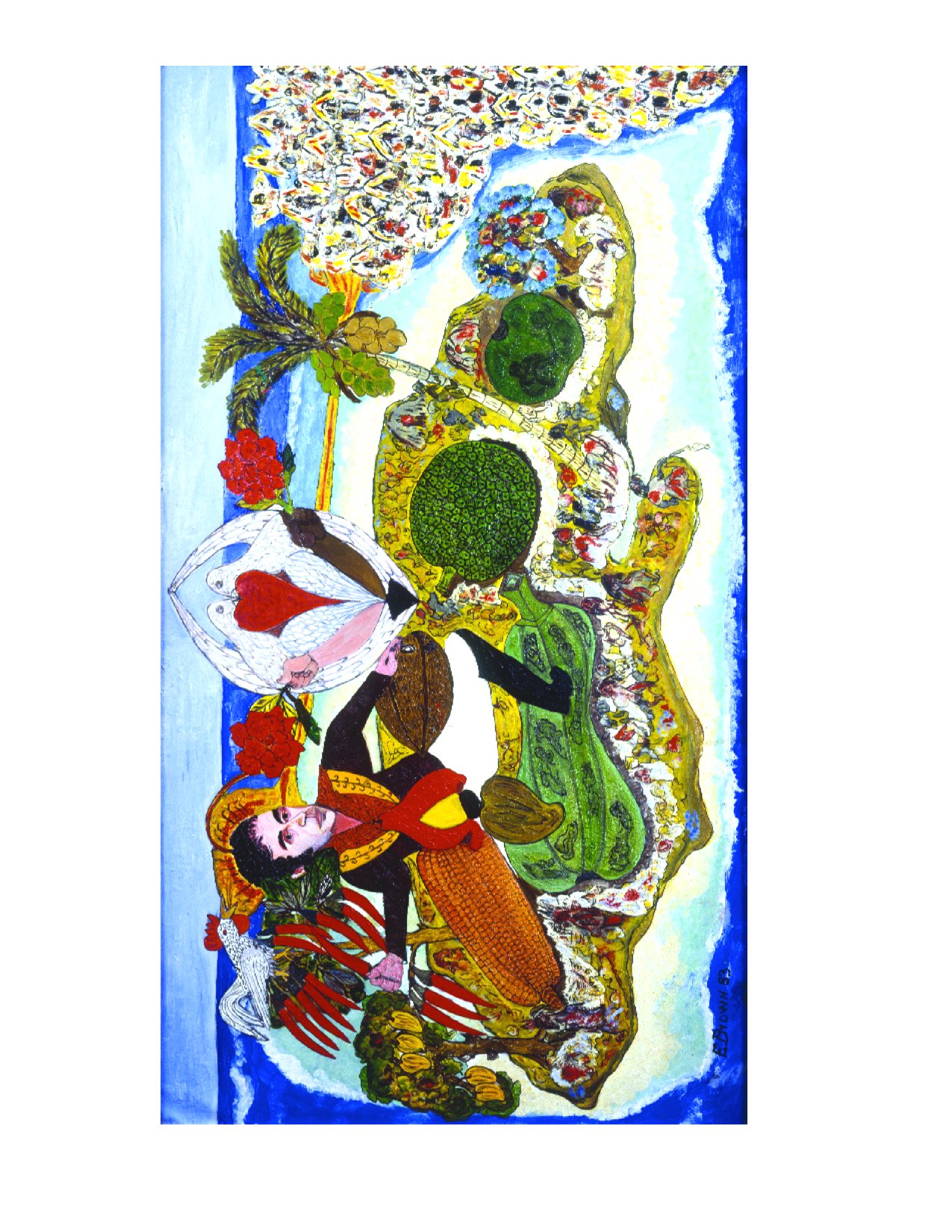 H
Look carefully at this artwork for 60 seconds.
What do you see that makes you say that?
What do you think is going on here?
Thomas Hart Benton 
“Cut the line” 1944
Mr. Benton is considered by many art critics to be the quintessential American artist of the 20th Century, and during World War II was commissioned by Abbott Laboratories to produce artworks about the Navy. This 1944 artwork “Cut the Line” shows the launch of a Tank Landing Ship (LST). The audience leans forward with breathless expectation as the foreman of the crew holds his hat high.  Seconds later, the hat came down, the crowd roared and a new ship joined the US landing craft armada.  These ships, built along the banks of the Ohio River were launched sideways instead of stern first.
Three questions
What is going on in this picture?
What do you see that makes you say that?
What more can you find?
B
What is going on in this picture?
Assumes the art has meaning and expects the viewer to read it for this meaning
Inquiry model
Open ended responses
No right or wrong answers
Every interpretation rests on the next question
H
What do you see that makes you say that?
Can change wording to “what can you point to…” or “what evidence do you have for this viewpoint”  
Students justify their thinking with evidence
Tremendous value in verbalizing what visual clues led to a particular opinion or hypothesis
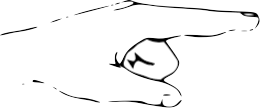 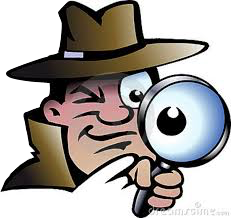 B
What else can you find?
Right!
Next!
Can always go deeper
Thoughtful conversation can be had about the artist, the meaning of the work, artist intention, the audience, etc.
Students are used to “You are right, next question” routine rather than a cycle of hypothesis, justification and further exploration.
H
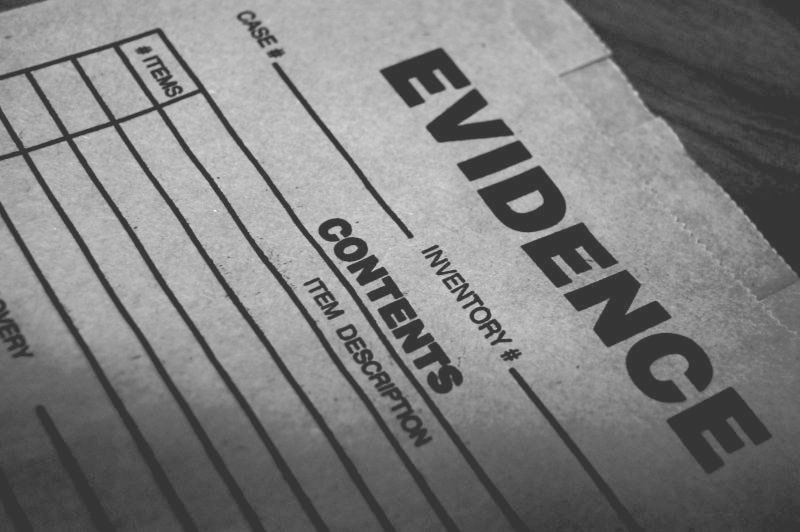 EVIDENCE
H
Read, write and speak grounded in evidence

Construct viable arguments

Engage in argument from evidence
H
Learning to read
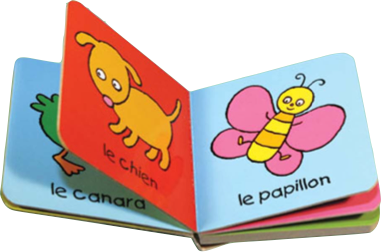 Learning to cite evidence
Images are the original communication method and are critical when learning new skills
B
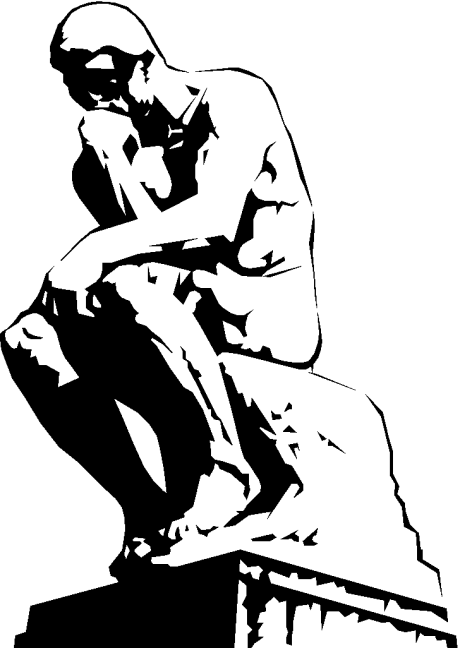 See, Wonder, Think
Observing & describing
Reasoning
B
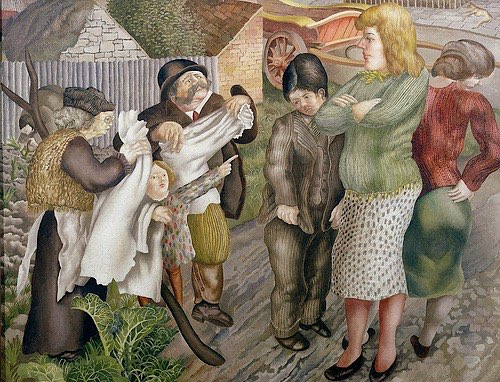 B
Write 3 things you see objectively without inference.
Look carefully at this photograph for 60 seconds.
Write 3 things you think/ hypothesize.
Write 3 things you wonder about.
B
“It appears in this picture that a man is trying not to drown in some kind of sewer, and he seems quite in danger because of the frightened look on his face. However, maybe it’s some sort of public punishment because the police are looking at him while driving by and random people to the left don’t seem to care either. It also looks like the area he is in has been barred off, so maybe nobody is allowed to help him. The place seems to not be the richest place on earth. This area is worn down, and it seems Latin because of the writing on the police’s shirt. It is also possible that he is seeking refuge from the police, but he has failed as they have found him.”
B
Fermin Pena attempts to repair 
a broken pipe in Caracas, Venezuela

AP Photographer: Rodrigo Abd
2012
B
1, 2, 3
 1, 2, 3
See, Wonder, Think
?
See: observation and description (evidence first)
Wonder: process the image sufficiently to come up with a question
Think: construct a hypothesis
Some teachers separate these into separate sections (3 things you see, then 3 things you wonder, etc)
Can combine See, Wonder, Think into one sentence
Some sources use “See, think, wonder”
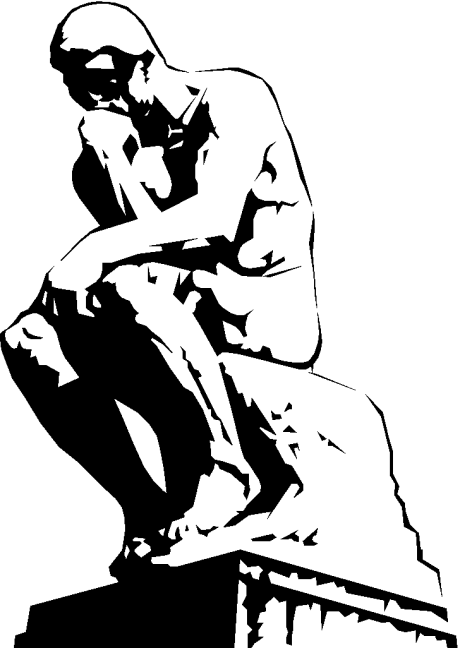 B
CCSS Reading 
Anchor Standard #1
Read closely to determine what the text says explicitly and make logical inferences from it.
Cite specific evidence to support conclusions.
H
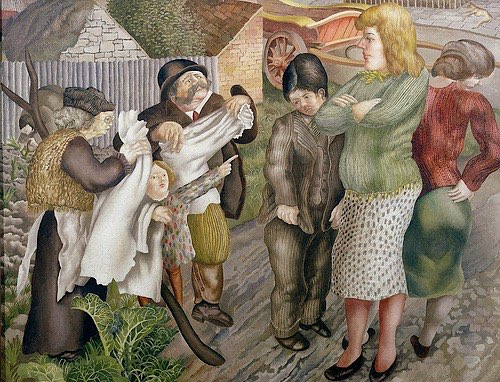 What’s Going On in
this Picture?
See, Wonder, Think
H
See, Wonder, Think w/ David Cooper
https://www.teachingchannel.org/videos/interpreting-ancient-art-getty
B
Where can you get images?
Online search 
_____________(concept) + “painting” or “sculpture”
Calisphere.com for California history documents/ photos
nytimes.com has weekly “What’s going on in this picture?” series
getty.edu & google art project display art at amazing resolution
H
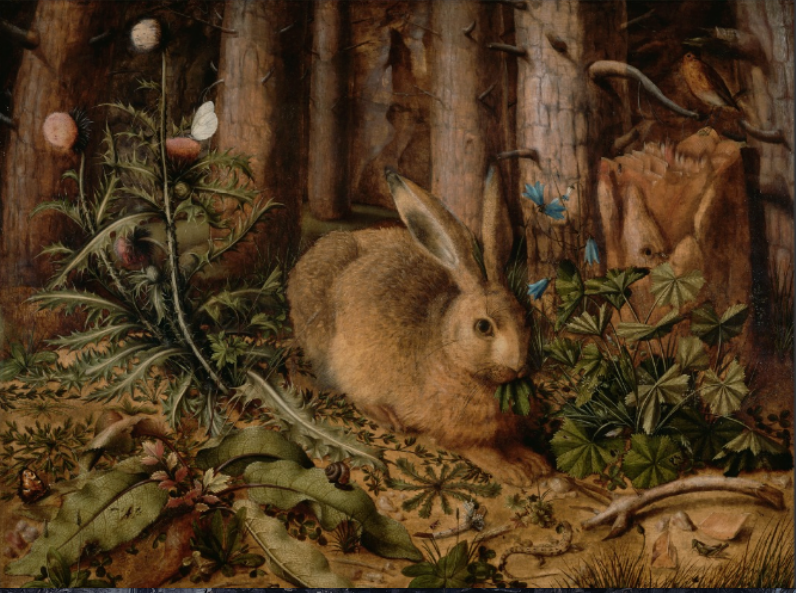 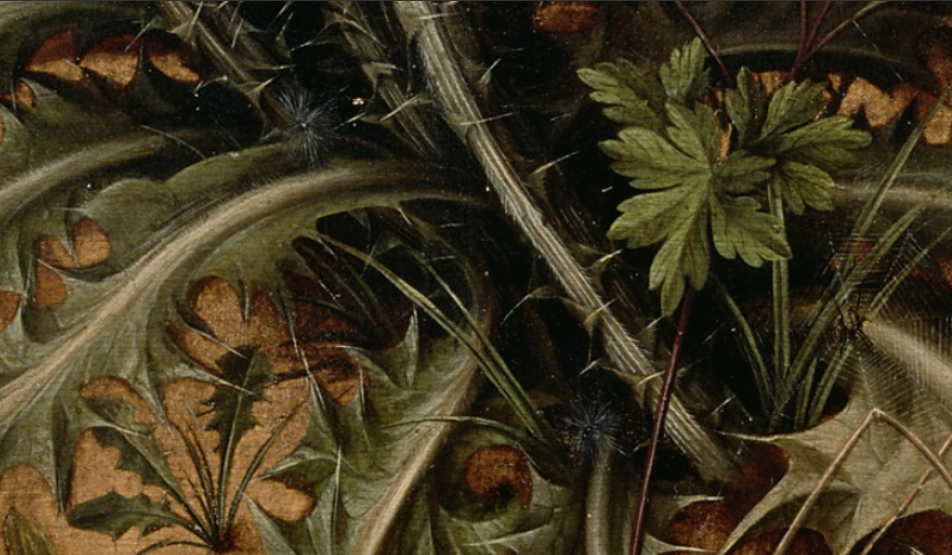 Artwork in text is more than decoration
H
Goal 1: use 2+ of these in your classroom and collect student work samples before May 27
B
Goal 2: consider presenting one of these strategies as part of your summer leadership responsibilities
B
Summer presentations
Artful thinking strategies: BME, Telephone, What’s going on in this picture?, See, Wonder, Think, Elaboration Game, Creative Questions, etc.
Why Arts Integration? 
Elements & Principles of Visual Art, Music, Theater…
Making Learning Visible, Studio Habits of Mind
Field Test Planning
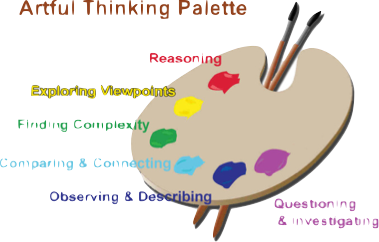 Choose 2+ Artful Thinking Strategies to use in your classroom
Choose core topic for each 
Choose image for each
Discuss & plan with us
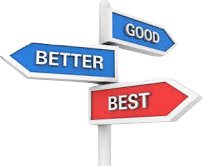 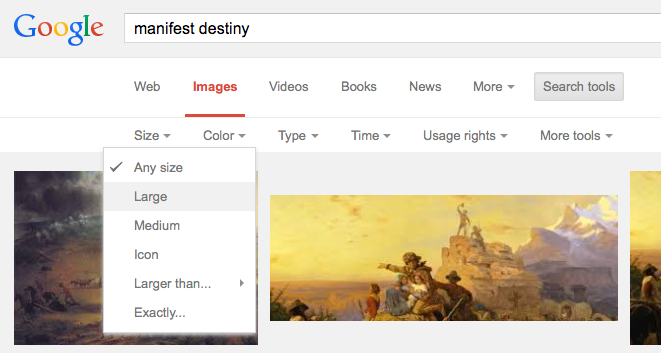 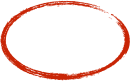 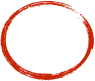 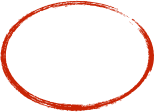 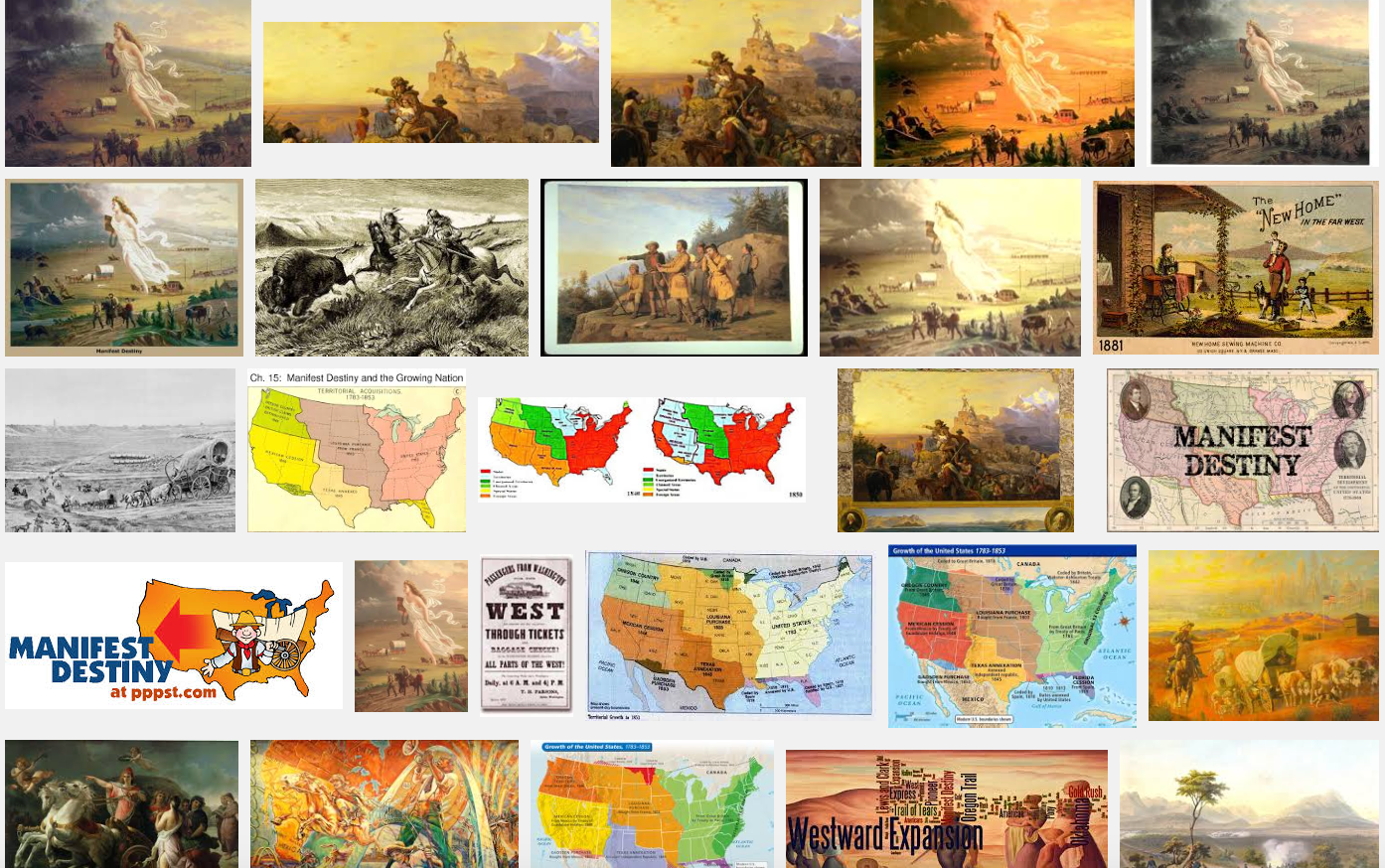 Consider several images
Select one image
BME
Telephone
What’s going on
See, Wonder…
I will use this image with the “See, Wonder, Think” strategy